Association SOS VIOLENCES CONJUGALES
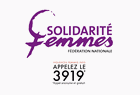 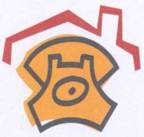 7 octobre 2019

Lycée Danton – Simone Veil
SOS Violences Conjugales - 2019
1ER Grenelle des violences conjugales
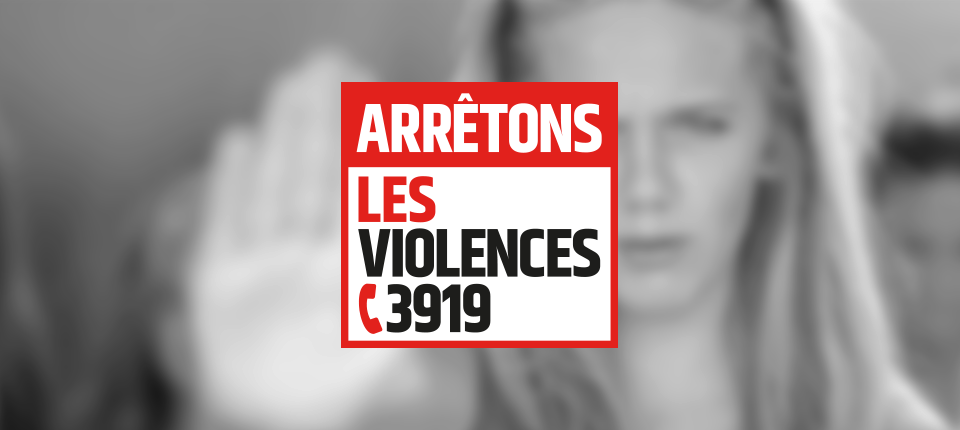 Lancé le 3.9.19
SOS Violences Conjugales - 2019
Pourquoi un Grenelle des violences conjugales ?
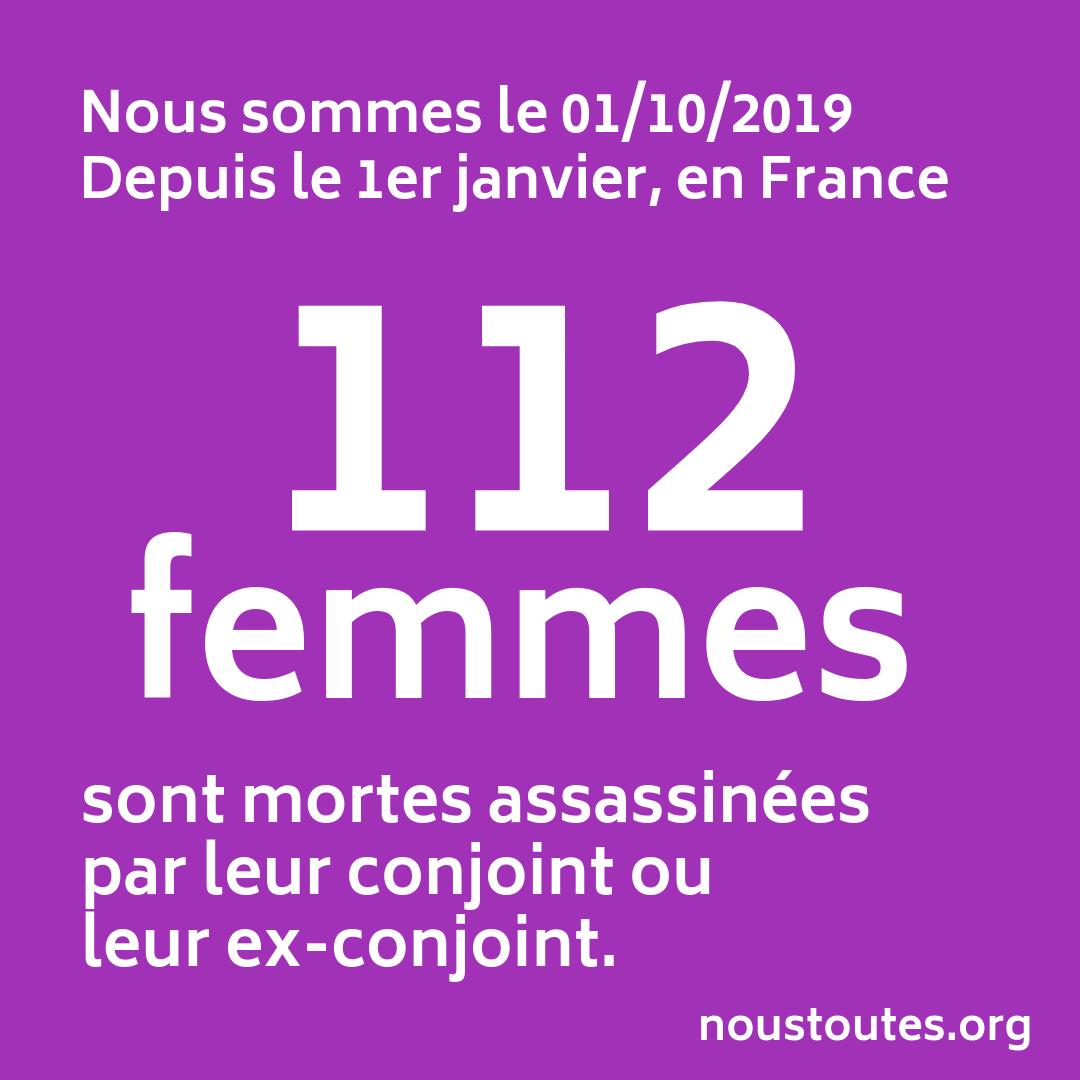 Egalité réelle entre les femmes et les hommes : Grande cause nationale du quinquennat par le Président de la République 

Pour discuter des mesures à prendre afin de lutter plus efficacement contre les féminicides
SOS Violences Conjugales - 2019
Comment est organisé le Grenelle ?
Consultation citoyenne du 3.9.19 au 25.11.19 
Ouverture le 3.9.19 par le Premier Ministre en présence de la Secrétaire d’Etat chargée de l’égalité entre les femmes et les hommes, Ministre de l’Intérieur, de l’Education et secrétaires d’Etat à la Protection de l’Enfance et au Logement 
Contribution des acteurs de terrain, associations, forces de l’ordre, professionnels de santé, magistrats, avocats, familles de victimes … 

3 grandes thématiques – débats : 
Prévenir 
Protéger et prendre en charge 
Punir 

Déclinaison en Grenelles locaux, dont 3 en Corrèze, pilotés par le Préfet
SOS Violences Conjugales - 2019
Quelles mesures attendues ?
3.9.19 : 10 mesures d’urgence annoncées

Protéger les femmes victimes de violences en les mettant à l’abri
 
1000 places d’hébergement et de logement temporaires, janvier 2020
Accès à une caution locative gratuite 
Lancement d’une plateforme de géolocalisation pour identifier les places d’hébergement disponibles, à destination du 115 


Protéger en éloignant les auteurs de violences 

Mise en place d’un bracelet électronique anti rapprochement, 
    dans le cadre d’une ordonnance de protection ou d’un contrôle judiciaire
SOS Violences Conjugales - 2019
Garantir aux femmes victimes de violences une protection 
    tout le long de la chaine pénale

Lancement d’un audit de 400 commissariats et gendarmeries 
Mise en place d’une grille d’évaluation du danger en police et gendarmerie 
Généralisation de la possibilité d’un dépôt de plainte à l’hôpital 
Mise en place d’un RETEX local suite à un féminicide 

Protéger la mère et ses enfants victimes en limitant l’exercice de l’autorité parentale (AP) par le père violent 

Possibilité par le juge pénal de suspendre ou aménager l’exercice de l’AP 
Suspension de plein droit de l’AP en cas de féminicide dès la phase d’enquête ou d’instruction
SOS Violences Conjugales - 2019
Comment le Grenelle est accueilli par les associations ?
Accueil mitigé 
Positif mais…
Besoin d’actions concrètes, de renforcement des mesures déjà existantes, de moyens supplémentaires …  

Et par les personnes victimes de violences ? 
Enfin être entendues, reconnues …
En attente de réelles améliorations dans leur quotidien
SOS Violences Conjugales - 2019
La violence n’est jamais quelque chose de « normal » que tu dois accepter, que tu sois fille ou garçon
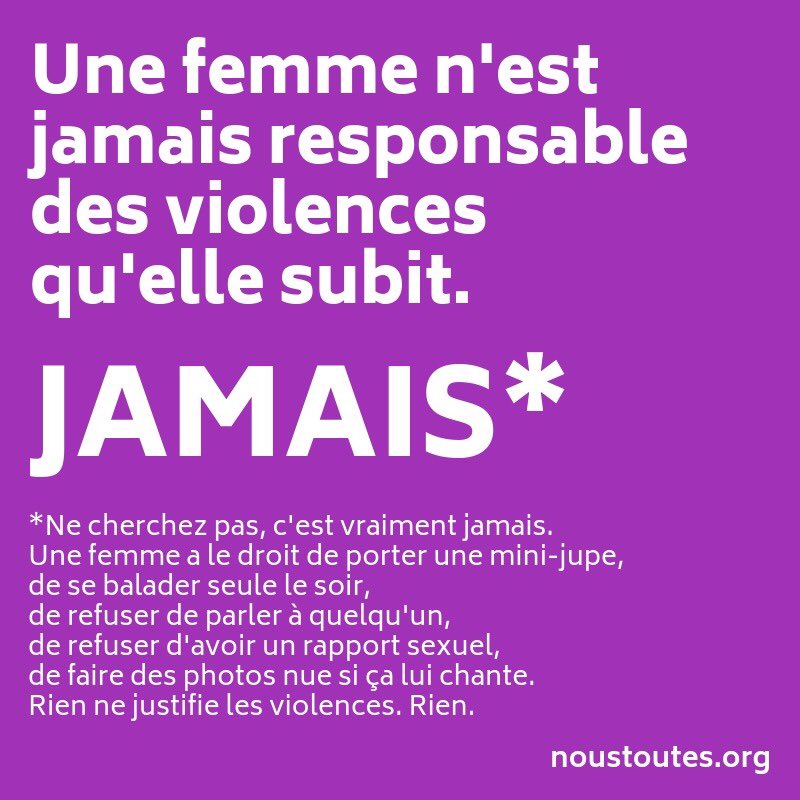 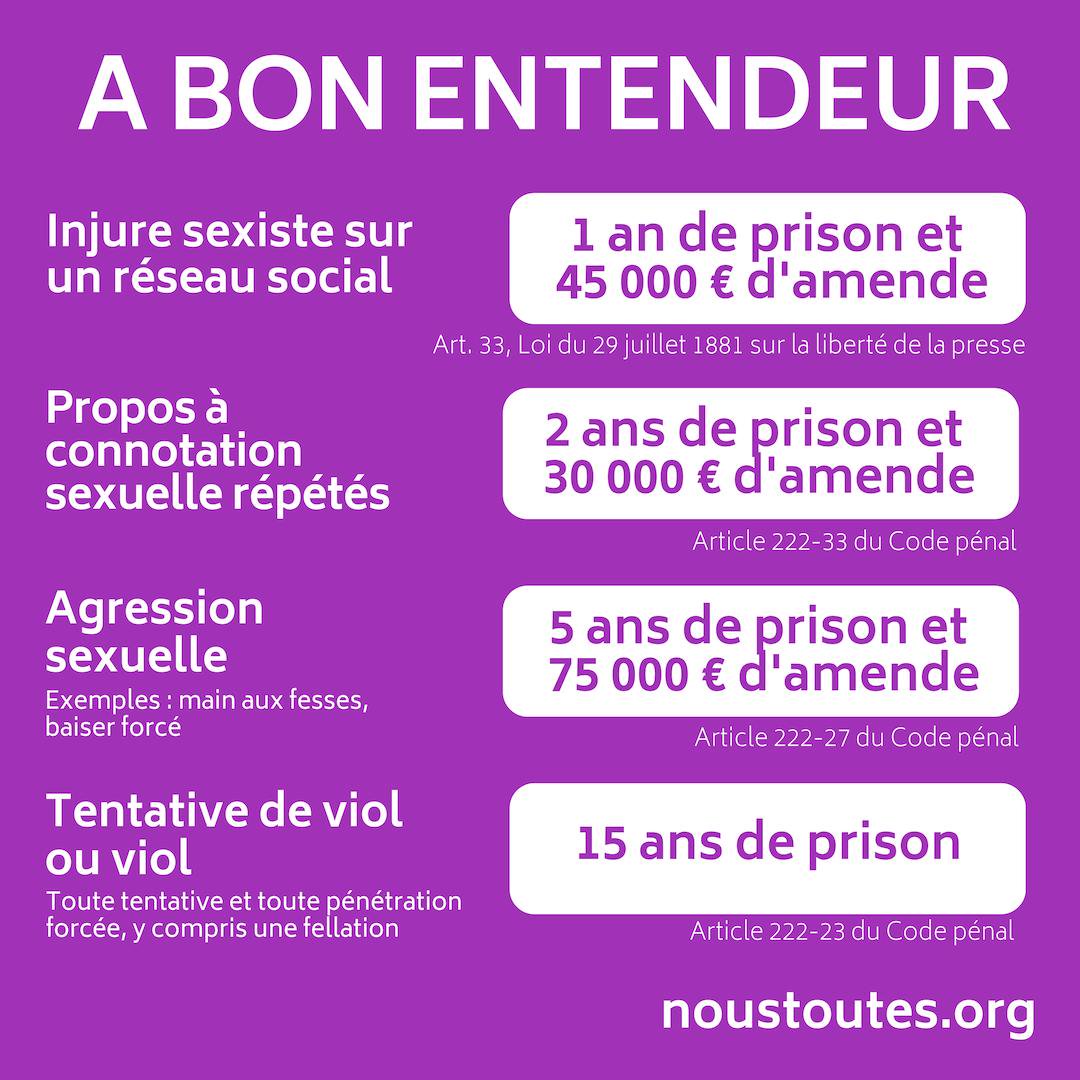 SOS Violences Conjugales - 2019
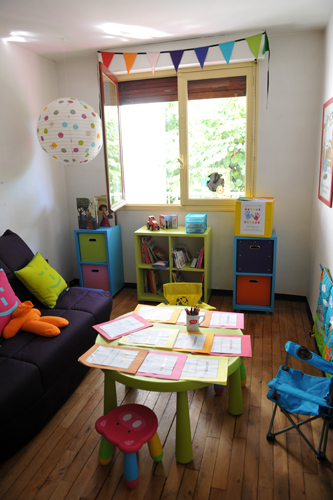 Association SOS VIOLENCES CONJUGALES
29 ans d’expérience auprès des personnes victimes : 
femmes 
enfants  
hommes 
Inscrit son action dans le cadre de politiques publiques de lutte contre les VFF
Exerce des missions reconnues d’utilité publique 
Adhère à la Fédération Nationale Solidarité Femmes (3919, réseau de 67 associations)

Différents services et dispositifs, Brive, Tulle, pour répondre aux besoins du public  

Chaque année, 300 personnes en moyenne contactent l’association
SOS Violences Conjugales - 2019
25 novembre : journée internationale de lutte contre les violences faites aux femmes
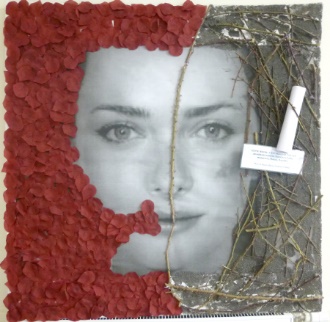 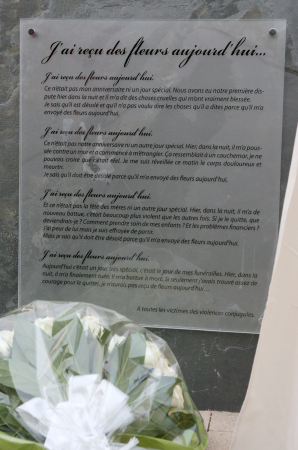 Dépôt de bouquets de roses en hommage aux victimes
Stèle de la Roseraie à Brive, unique en France
SOS Violences Conjugales - 2019
« J’ai oublié ce qu’est la Liberté … »
Un peu, beaucoup, passionnément…

J’ai été humaine, un peu
J’ai été animal, beaucoup
J’ai été objet, passionnément
J’ai été chose, à la folie
J’ai eu de la valeur, pas du tout
J’étais sans aucune importance, tel un grain de poussière 
que souffle le vent, ou une tâche qu’on efface.
Dominée, soumise, j’étais
Humiliée, brisée, je suis 
Marquée au fer rouge, à jamais, je serai…

Une jeune femme de 20 ans
SOS Violences Conjugales - 2019
MERCI DE VOTRE SOUTIEN ET DE VOTRE MOBILISATION POUR STOPPER LES VIOLENCES
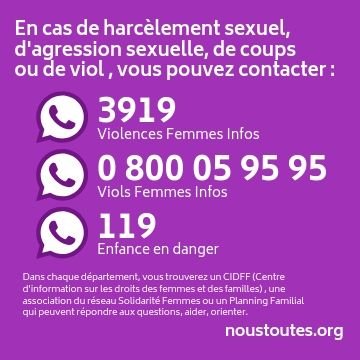 En cas de harcèlement, violences verbales, psychologiques et aussi …
SOS Violences Conjugales - 2019